Read Write Inc
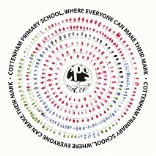 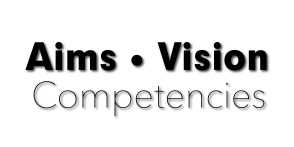 Blending for reading: ‘Fred Talk’
From blending to reading
Segmenting for spelling: ‘Fred Fingers’
How to support blending and segmenting at home
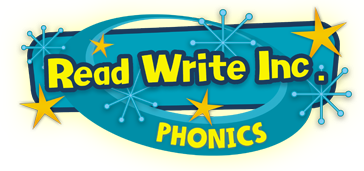 In this session
EYFS Speed Sounds
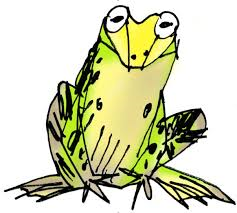 Say ‘hello’ to Fred.
Fred can only talk in sounds.
He says ‘c-a-t’ not ‘cat’.
We call this Fred Talk.


You can use Fred Talk at home e.g. get your c-oa-t, time for b-e-d.
Fred Talk
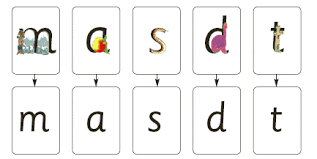 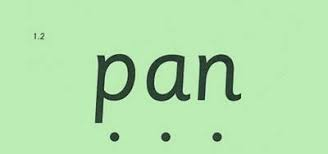 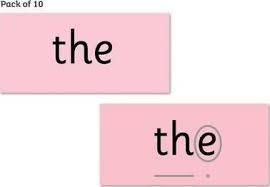 Blending using Fred Talk
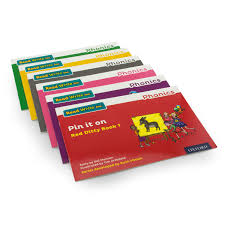 Storybooks
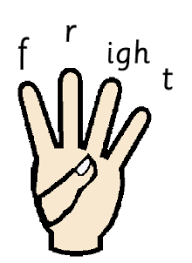 Fred Fingers
Reading to your child and enjoying books
Rhymes / songs
Word games and ‘Fred Talk’

When children are ready:
If they are interested, sound out and blend some simple words in books
Praise attempts at writing
Later on support spelling using ‘Fred Fingers’
Magnetic letters
At home
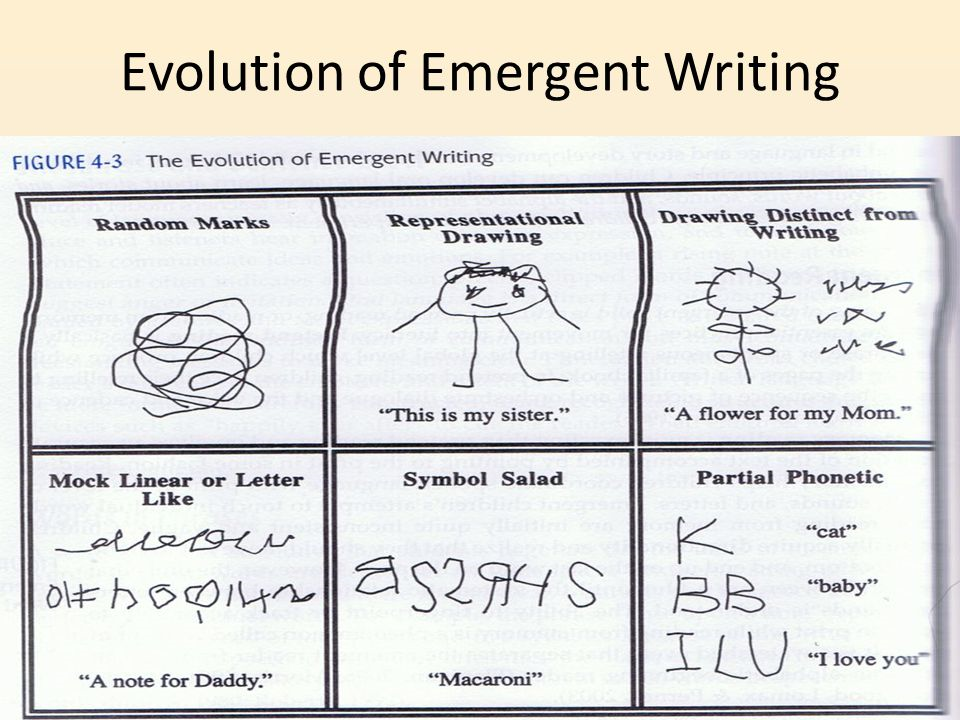 Oxford Owl Website     www.oxfordowl.co.uk
https://home.oxfordowl.co.uk/how-can-i-support-my-child-with-phonics/
Guide to Read, Write Inc:
https://home.oxfordowl.co.uk/reading/reading-schemes-oxford-levels/read-write-inc-phonics-guide/
More Information